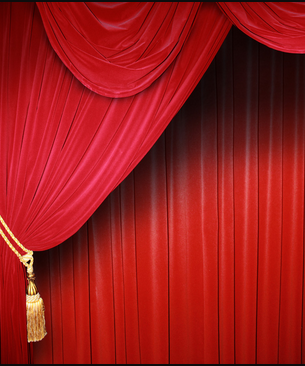 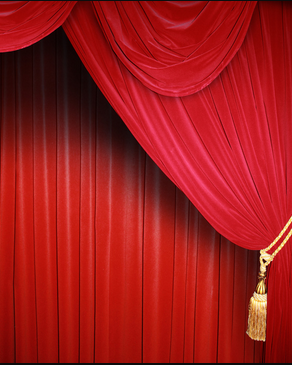 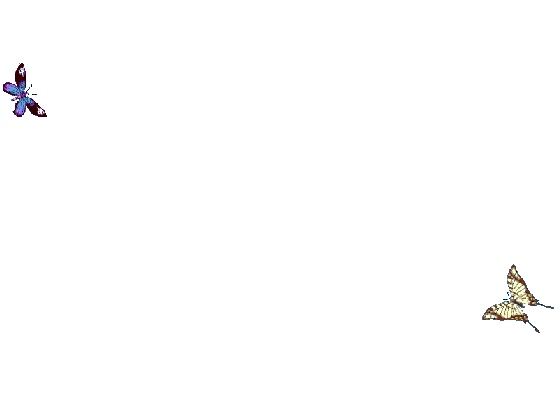 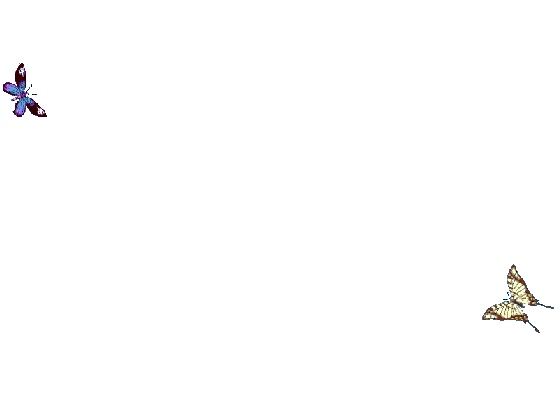 আজকের পাঠে সবাইকে
স্বা
গ
ত
ম
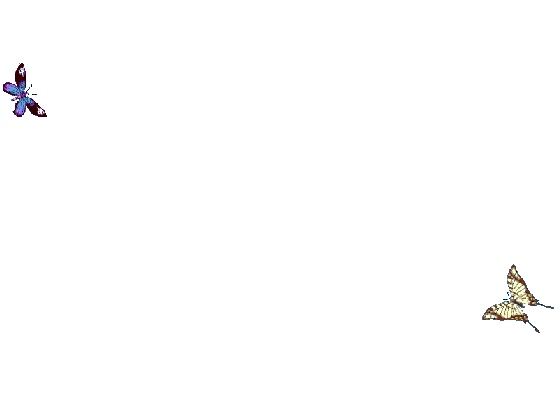 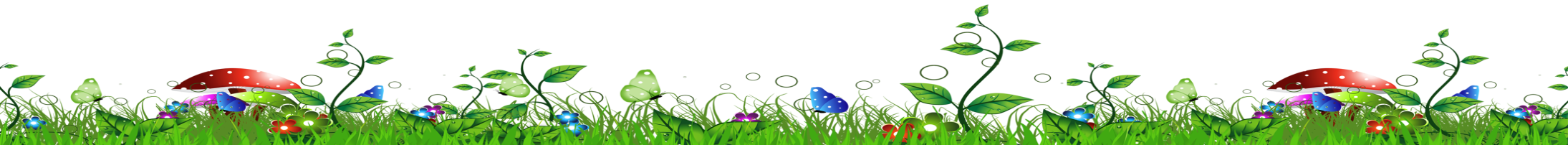 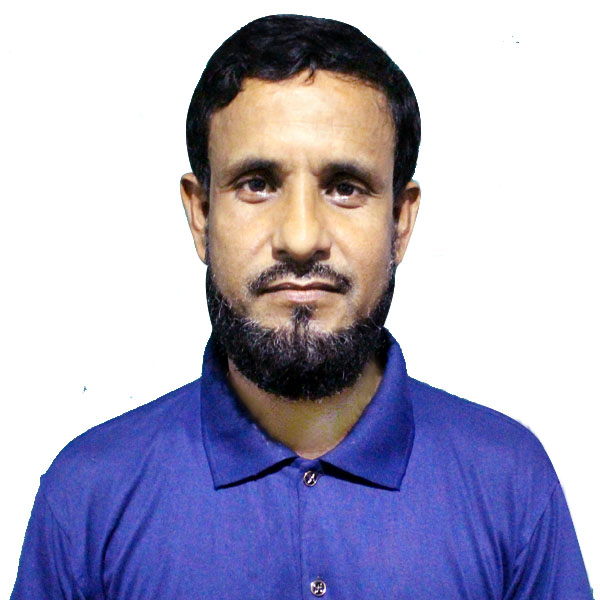 পরিচিতি
পঞ্চম শ্রেণি 
বিষয়ঃ ইসলাম ও নৈতিক শিক্ষা
পঞ্চম অধ্যায় 
পাঠঃ মহানবি (স) এর জীবনাদর্শ 
 পাঠ্যাংশঃ পৃষ্ঠা ১০৭-১০৮          ( ‘বহুদিন পূর্বের ------- অকাতরে ব্যয় করেন।)
মোঃ নজরুল ইসলাম 
প্রধান শিক্ষক 
পূর্ব রামজীবন সরকারি প্রাথ: বিদ্যা:
সুন্দরগঞ্জ, গাইবান্ধা ।
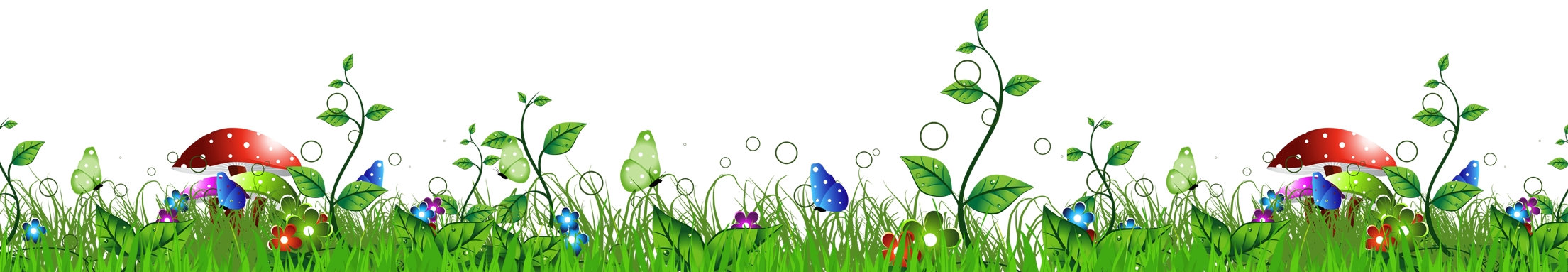 শিখনফল
এই পাঠ শেষে শিক্ষার্থীরা যা শিখবে----------------- 
৫.১.১ — মহানবি (স) এর সংক্ষিপ্ত পরিচয় ও জীবনাদর্শ সম্পর্কে বলতে পারবে।
৫.১.২ —মহানবি (স) এর আদর্শ নিজেদের জীবনে গ্রহণ করতে পারবে।  
৫.১.৩ —কুরআন মজিদে উল্লেখিত নবি ও রাসুলগণের নাম বলতে পারবে।
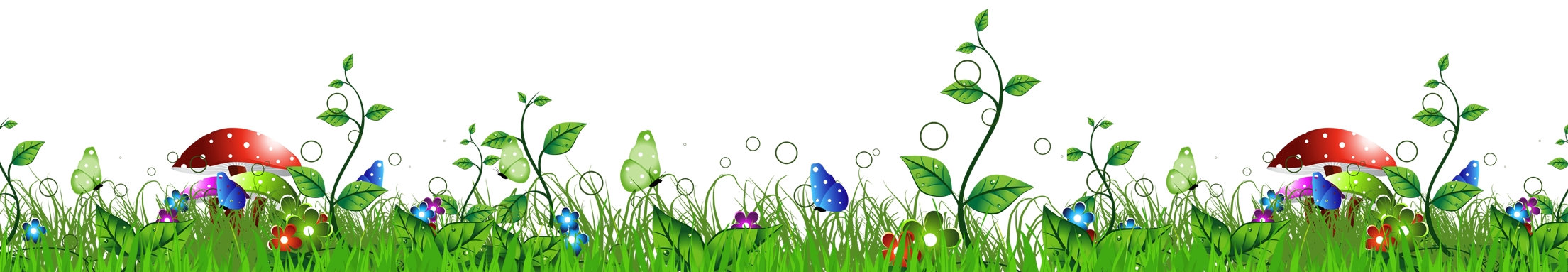 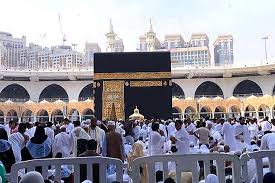 সর্বশেষ ও সর্বশ্রেষ্ঠ রাসুলের নাম কী ?
আমাদের রাসুলের নাম কী ?
মহানবি (স) এর প্রথম স্ত্রীর নাম কী ?
এসো তাহলে আমরা মহানবি (স) সম্পর্কে আলোচনা করি।
আমাদের আজকের পাঠ
‘মহানবি হযরত মুহাম্মদ (স) এর  জীবনাদর্শ’
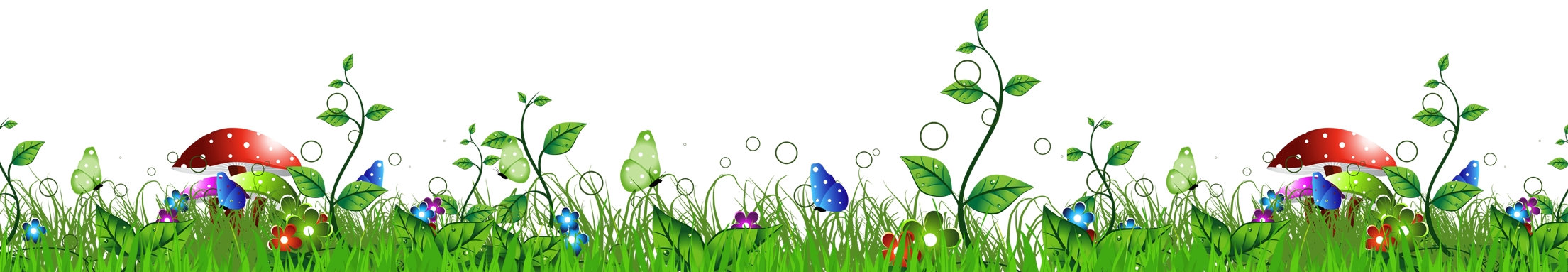 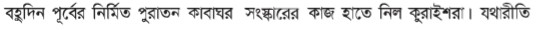 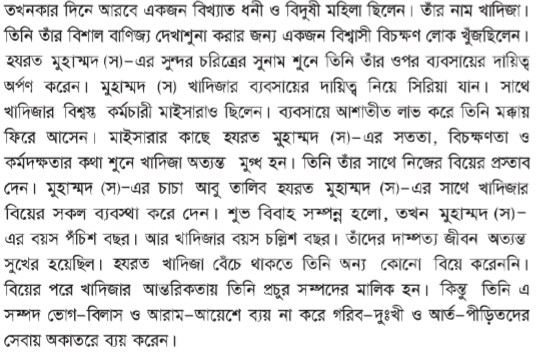 একক কাজ
হাজারে আসওয়াদ নিয়ে কী সমস্যা হয়েছিল ?
খাদিজার অবস্থা কেমন ছিল ?
খাদিজা (রা) মহানবি (স) কে বিবাহ করেছিলেন কেন    ?
মহানবি (স) খাদিজার সম্পদ কী করেছিলেন ?
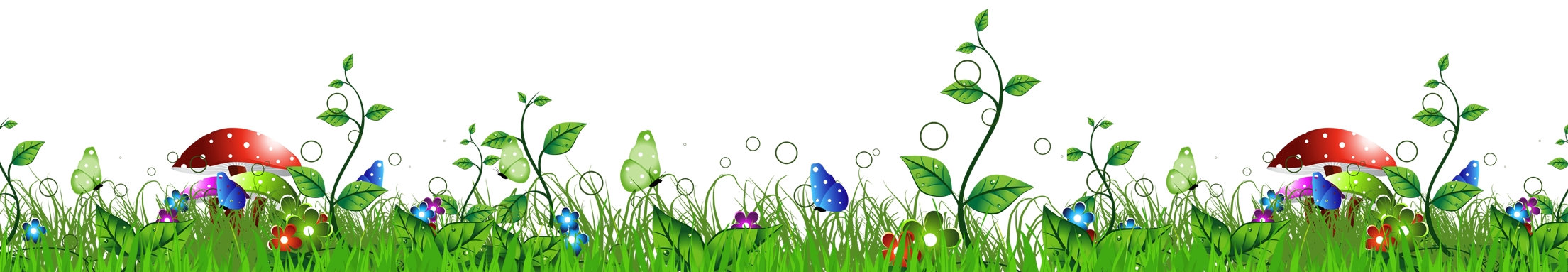 দলীয় কাজ
লাল দল
সবুজ দল
‘শান্তি সংঘের’ উদ্দেশ্যগুলো লিখো।
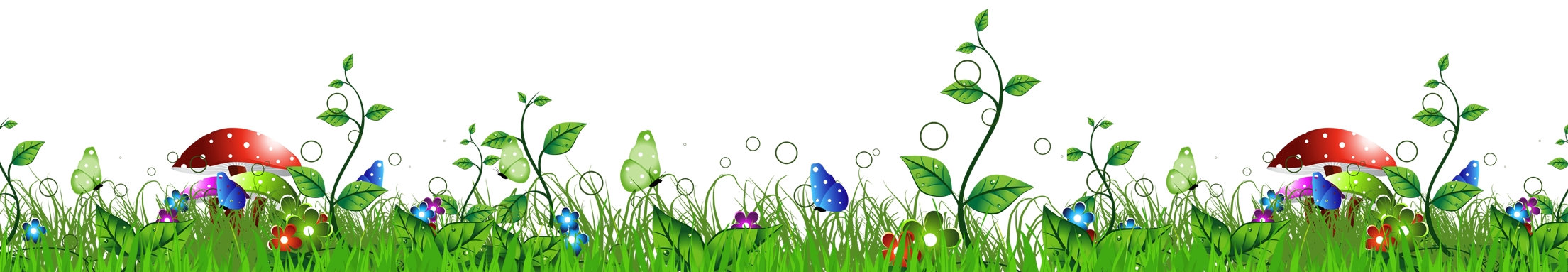 এখন পাঠ্য পুস্তকের ১০৭- ১০৮ পৃষ্ঠা অনুচ্চস্বরে মনোযোগ সহকারে কয়েকবার পড়ো।
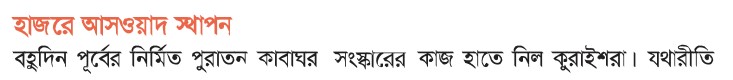 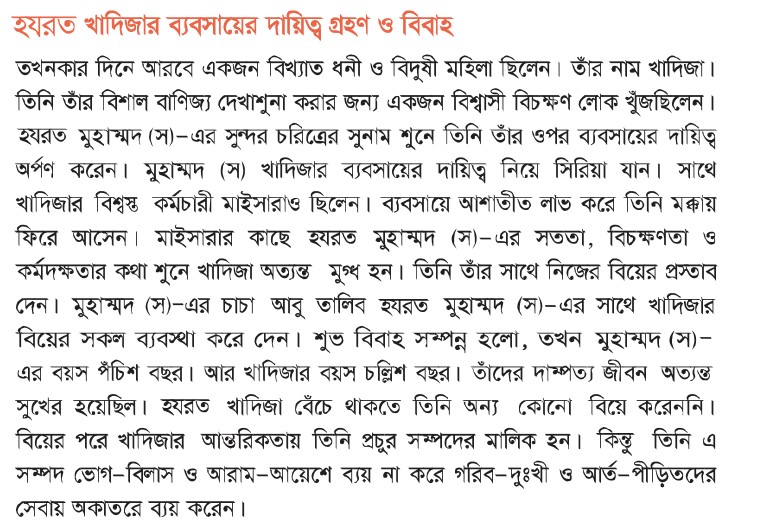 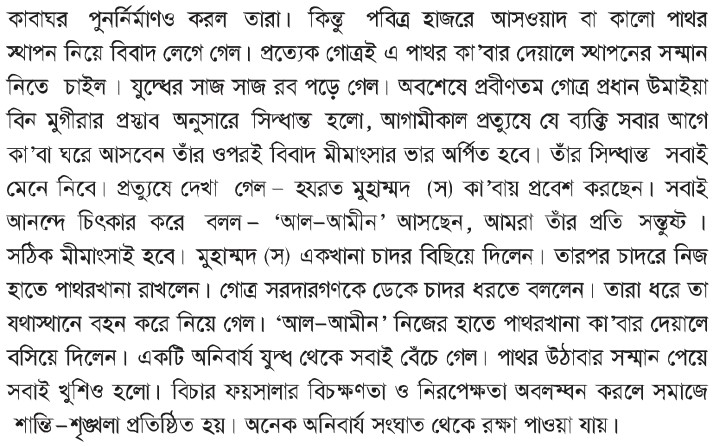 মুল্যায়ন
১। হাজারে আসওয়াদ কোথায় স্থাপন করা হয়েছিল ?
২। হাজারে আসওয়াদ অর্থ কী ?
৩। বিবাহের সময় মহানবি (স) এর বয়স কত ছিল ?
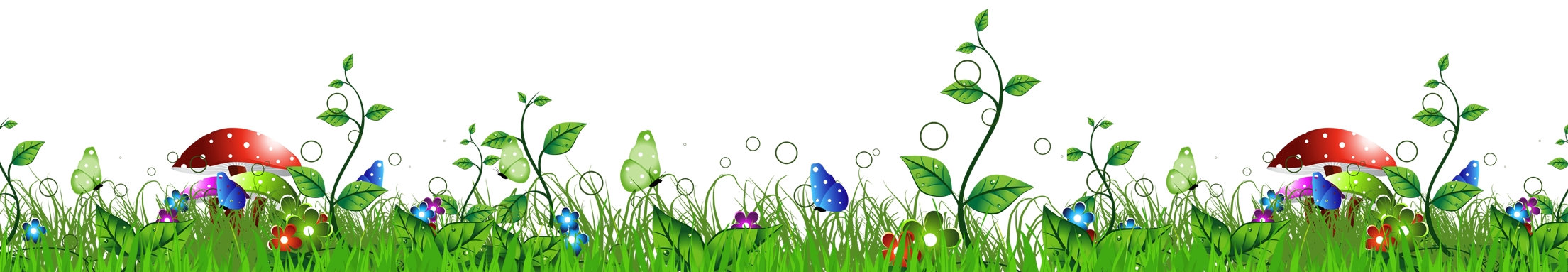 বাড়ির কাজ
হিলফুল-ফুজুলের নীতিগুলো
লিখে নিয়ে আসবে ।
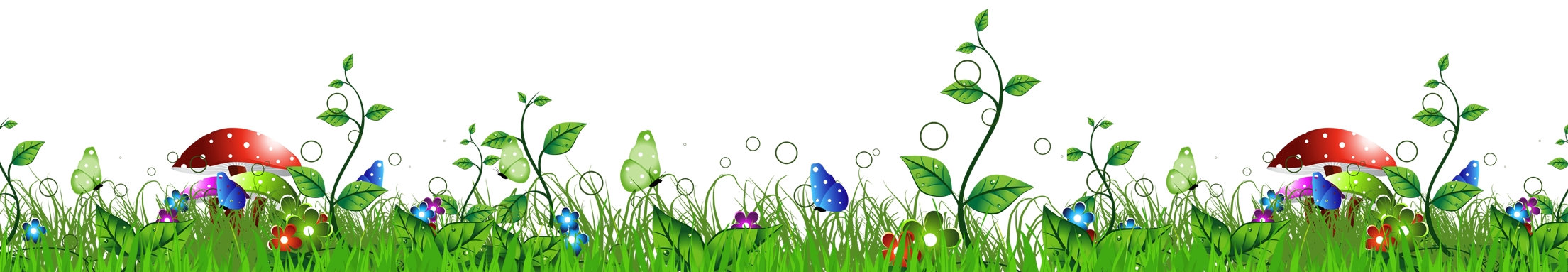 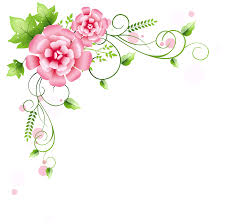 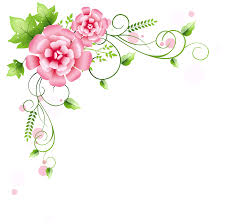 ধ
ন্য
বা
দ
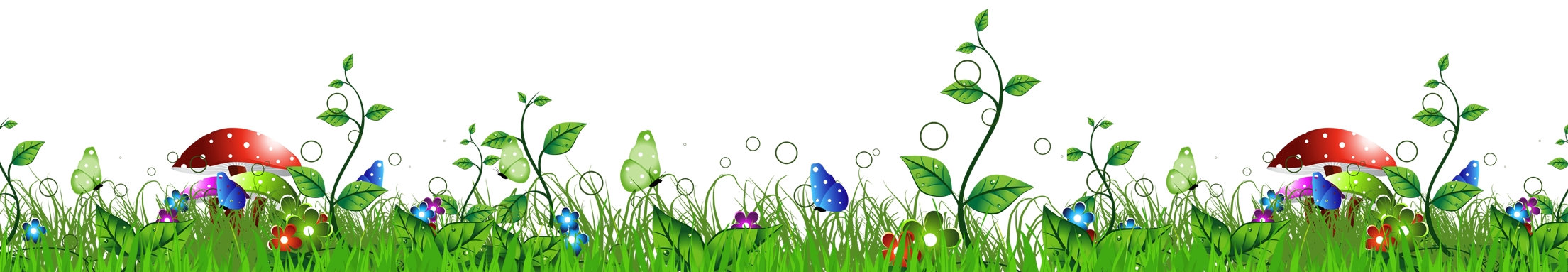